The Leadership Pillar
An Advanced Practice Perspective
Simon Ingram 
AP Education and Training Development Lead for MSK/Rehabilitation – NHSE WTE SW AP Faculty
Consultant MSK Physiotherapist
[Speaker Notes: Standard title slide]
A Regional Approach
Regional Faculties work on a local level to:
Educate employers about advanced practice
Drive positive workforce change
Identify workforce demand and support workforce planning 
Fund high quality education and training
Optimise clinical training, supervision and assessment
Support HEE funded trainees
Support communities of practice
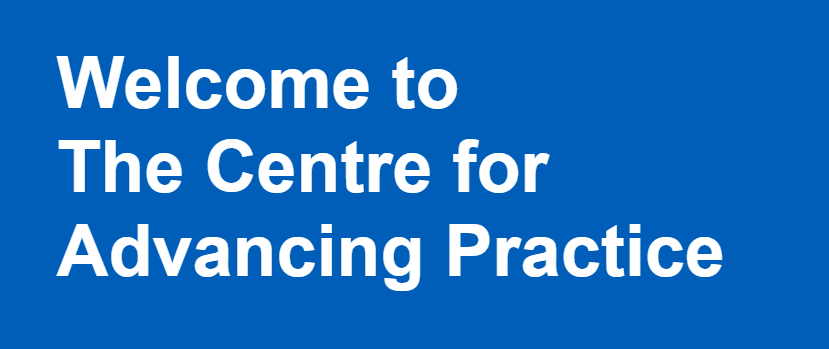 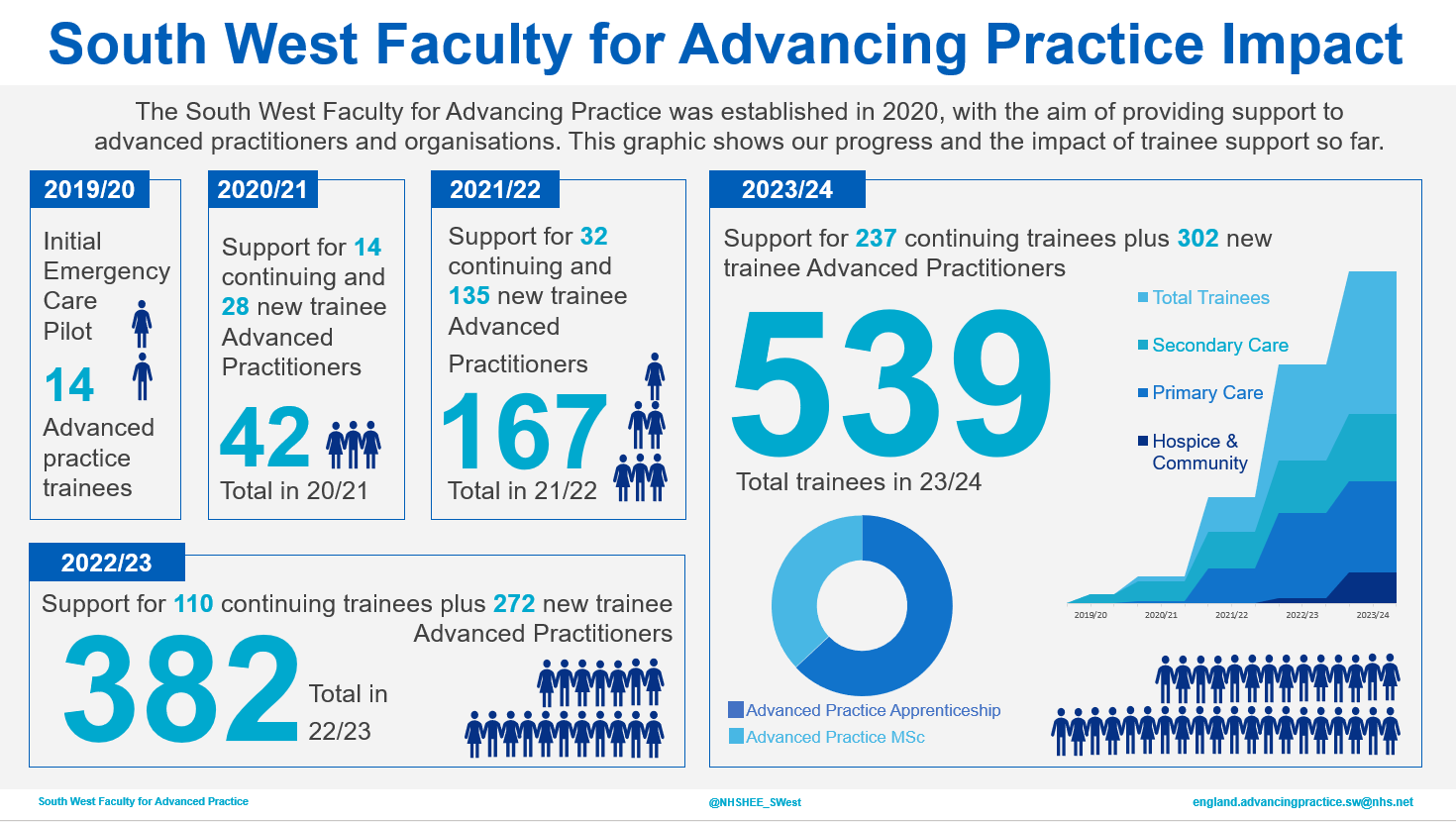 [Speaker Notes: Investment - £6mill/ 46 physios funded]
Continuum of practice
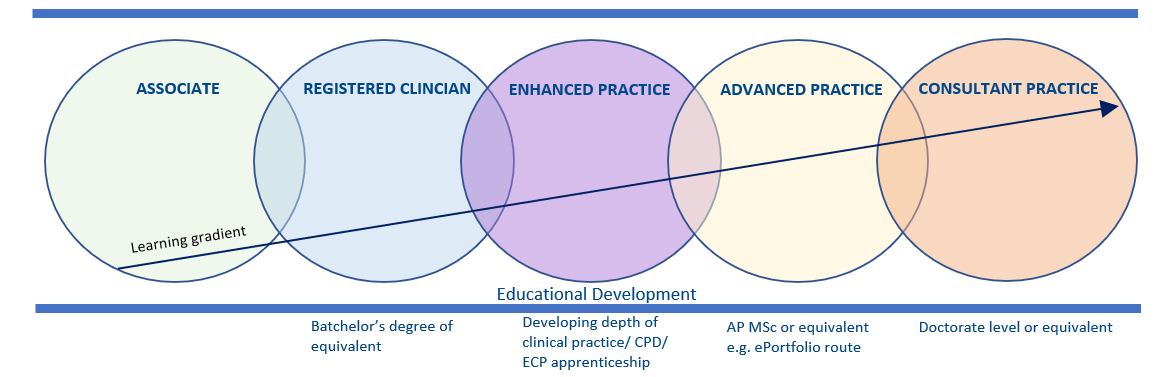 LEADERSHIP
[Speaker Notes: Advanced clinical practice is delivered by experienced, registered health and care practitioners. It is a level of practice characterised by a high degree of autonomy and complex decision making – MSc level]
“Leadership is a process whereby an individual influences a group to achieve a common goal.”
(Northouse, 2019)
So what does leadership look like?
[Speaker Notes: Plain slide with subhead and bullets]
Advanced Practice
Underpins education at AP level
4 pillars:
Clinical Practice 
Leadership + management
Education
Research
NB. Pillars rarely occur in isolation!
[Speaker Notes: 38 capabilities]
Leadership or Management?
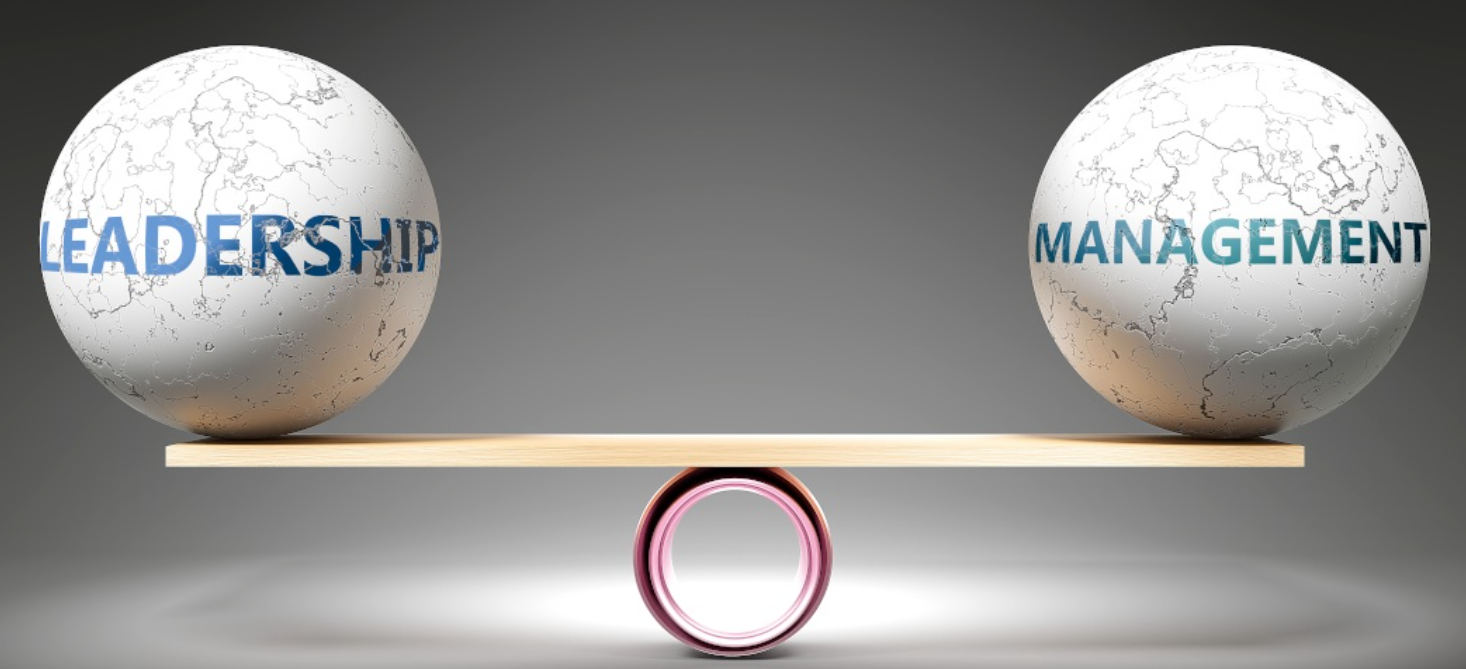 [Speaker Notes: Challenge the status quo/ Management – maintain the status quo]
Leadership and Management Pillar
[Speaker Notes: 11 capabilities]
Examples of Leadership in Advanced Practice
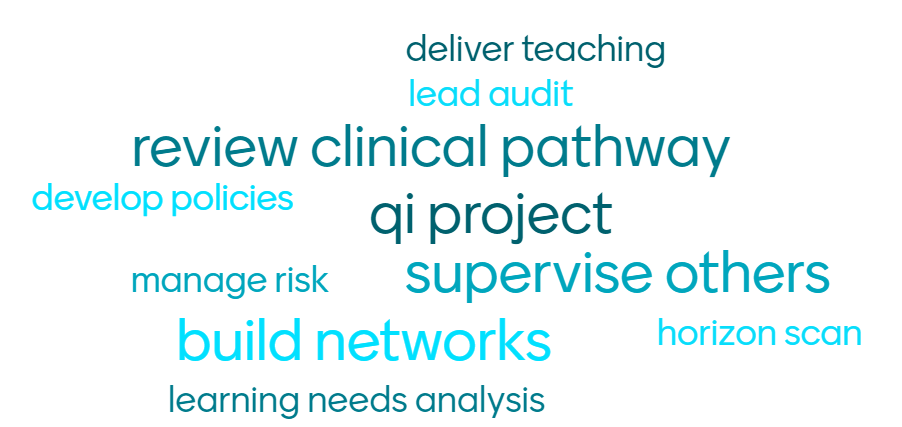 [Speaker Notes: Clinical leadership, governance, developing others]
Leadership in action across SW
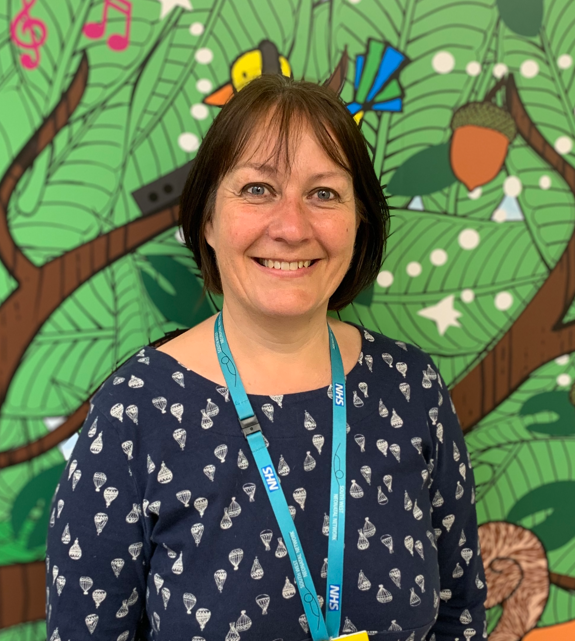 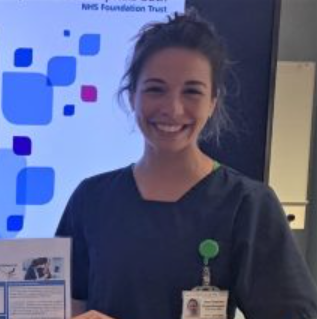 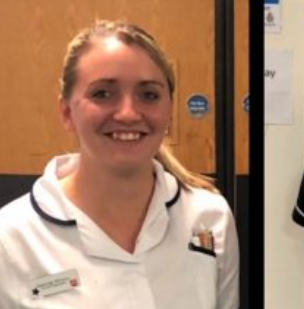 South West Case Studies - Advanced Practice (hee.nhs.uk)
[Speaker Notes: Amy
patients experienced a lower than average waiting time, reduced reattendance rates and increased patient satisfaction (100% on friends and family test) when seen in ED by an Advanced Physiotherapy Practitioner
Created new career pathway / training of others/ part of regional team developing a competency framework for APPs in ED/UTC

Jas – front door ED clinical specialist with interest in Frailty – had a vision to manage whole episode of care/ NHS Leadership Academy Edward Jenner Course
significant reduction in assessment times from an average of 255 minutes to 123 minutes per patient.

Helen 
Advanced Neonatal and Early Years Physiotherapy Practitioner
leading on the neuro-developmental assessment of high-risk infants, both on the neonatal unit and for follow up using standardized assessments to 2 years of age/ Neurodevelopmental review of infants in place of Consultant
 South West neonatal ODN Lead Physiotherapist/ teaches at HEI/ developing neonatal physio content for elfh on behalf of HEE + part of APCP/ published research +peer reviewer]
Leading change…
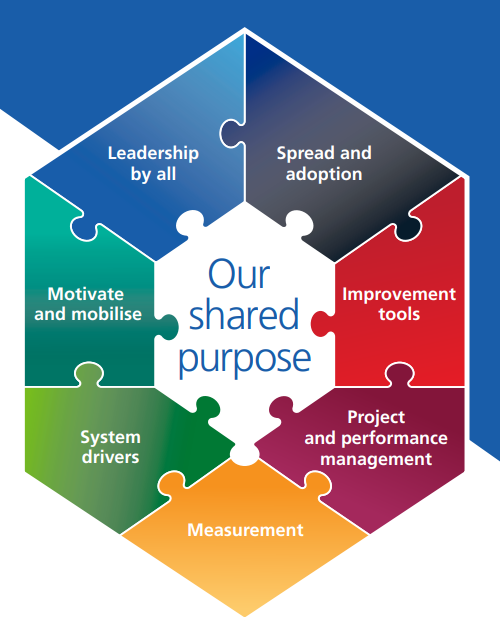 Many change theories + models in literature
e.g Kotter’s, McKinsey’s
What is your ‘why’? 
(Simon Sinek - TED talk)
Assigned vs emergent leadership
Circle of concern vs circle of influence?
(Covey, 2004)
Real teams vs ‘pseudo’ teams
(Lyubovnikova et al, 2015)
change-model-guide-v5.pdf (england.nhs.uk)
[Speaker Notes: McKinsey’s 7-S model and Kotter’s theory of change
Are you trying to solve a wicked problem? Need to reframe if not in your circle
‘pseudo’ teams were associated with lower morale and staff absenteeism]
Systems thinking
Healthcare is a complex, non-linear system

Systems leadership has 3 key capabilities:
Ability to see the bigger picture
Cognitive diversity
Able to share a vision
(Senge et al, 2015)

Find your change agents!
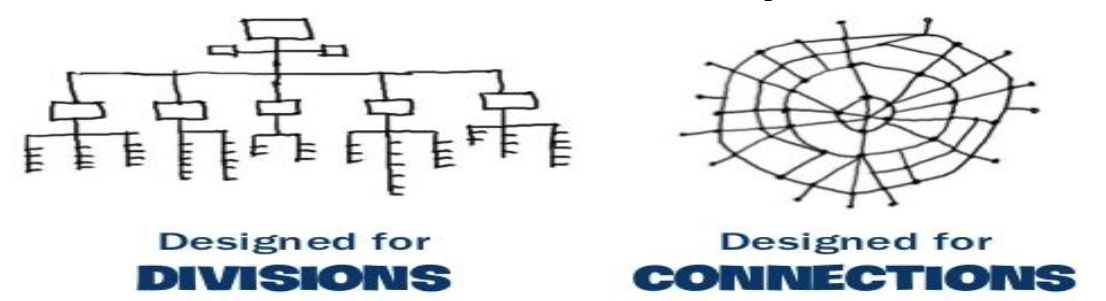 Developing your leadership pillar
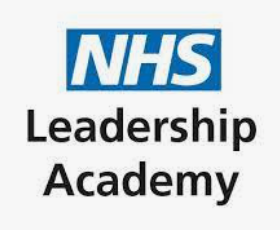 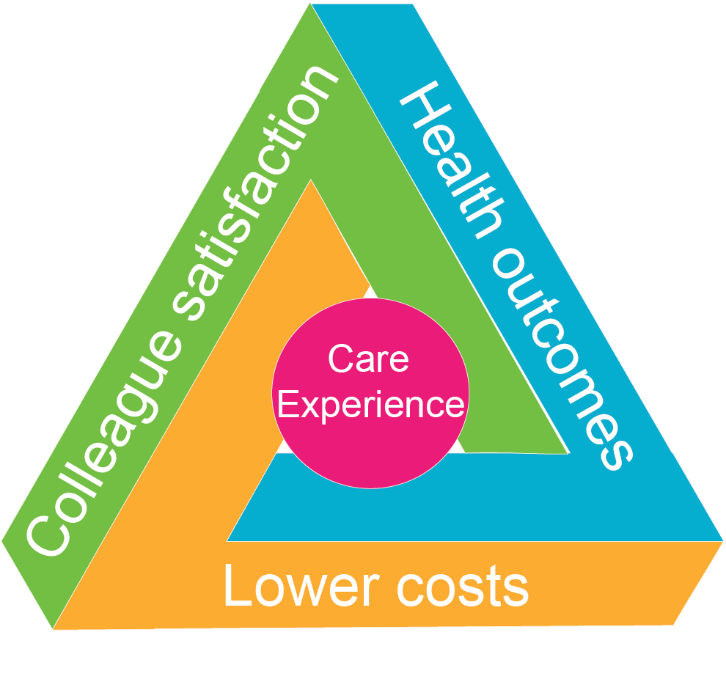 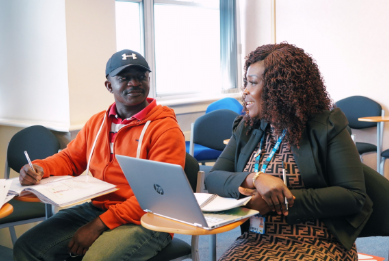 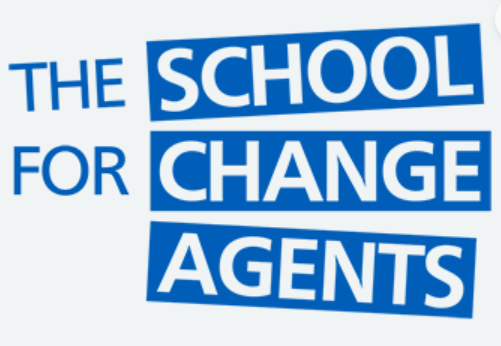 Reflecting on your leadership skills…
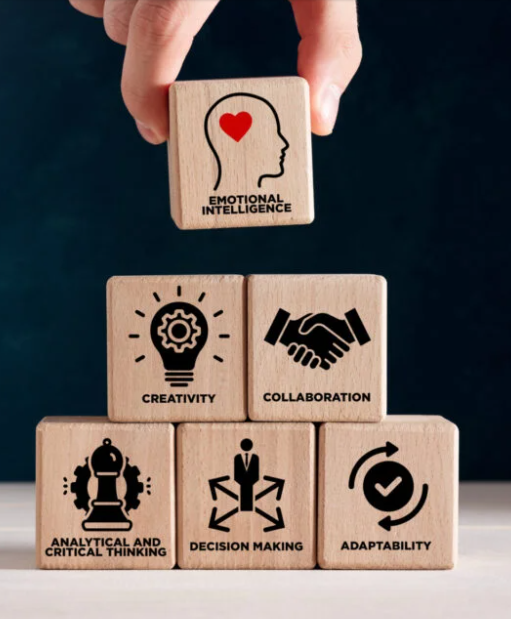 ‘What is it like to be on the receiving end of you?’

Recognise your own personal traits 
Merrill-Reid working styles
Myers-Briggs Type Indicator

Develop your emotional intelligence: 
Self-awareness
Self-management
Social awareness
Relationship management 
(Goleman, 2000)

Peer feedback e.g 360/ Action Learning Sets
[Speaker Notes: Plain slide with subhead and bullets]
Summary
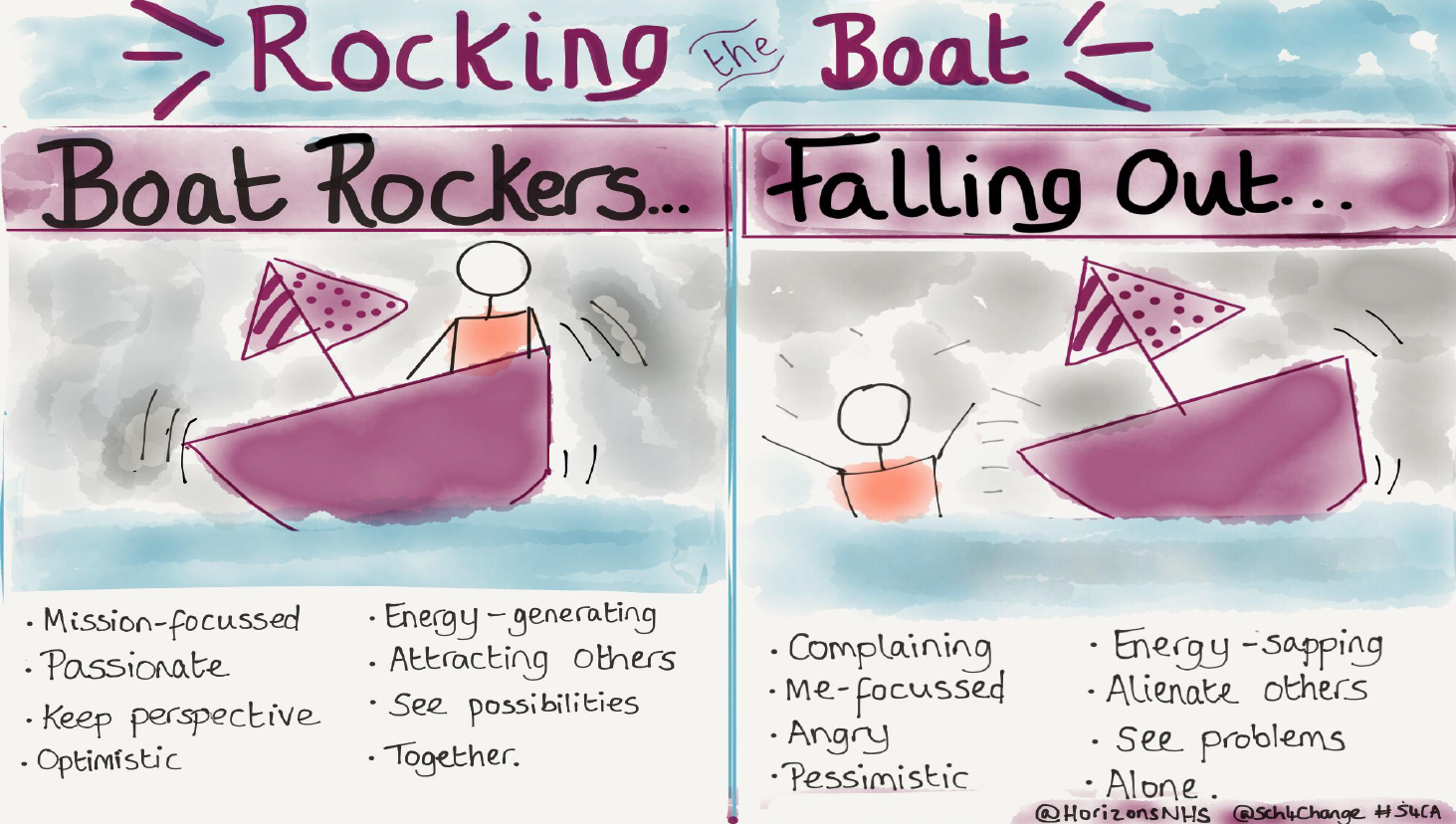 Leadership is a behaviour not a role

How can you develop your leadership pillar?

Be curious and focus on hearts and minds

Rock the boat, but don’t fall out!
Any questions?
For more info see the SW Faculty website:
Regional Faculty for Advancing Practice – South West - Advanced Practice (hee.nhs.uk)
Simon.ingram2@nhs.net
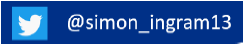